Trong đời sống ta thường nói cần "tốn công" khi thực hiện các công việc như cấy lúa, xây nhà, ngồi đợi xe,... 
Công trong mỗi trường hợp đó được xác định như thế nào?
Bài 4: CÔNG VÀ CÔNG SUẤT
MỤC TIÊU
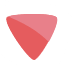 Công, công suất là gì?
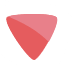 Đơn vị đo công, công suất
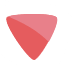 Tính được công, công suất
NỘI DUNG BÀI HỌC
I. Công
II. Công Suất
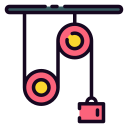 I. Công
I. Công
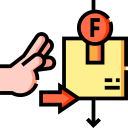 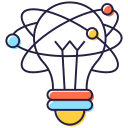 Người đẩy xe hàng
Xe dịch chuyển quãng đường s, vận tốc v → động năng
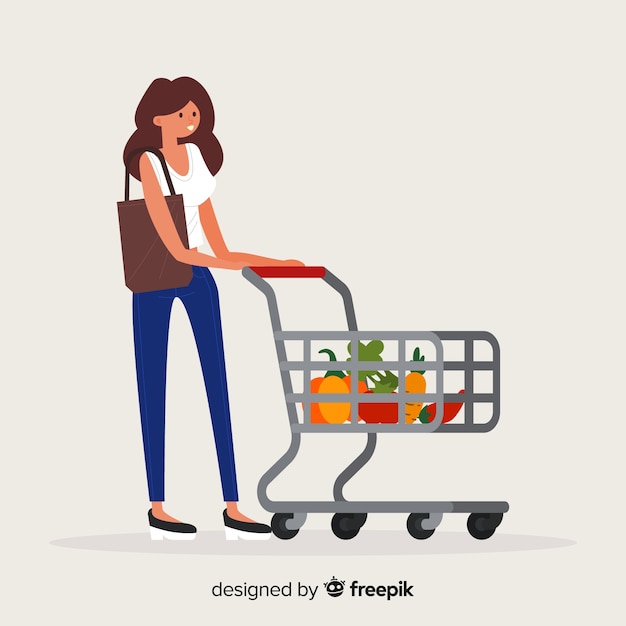 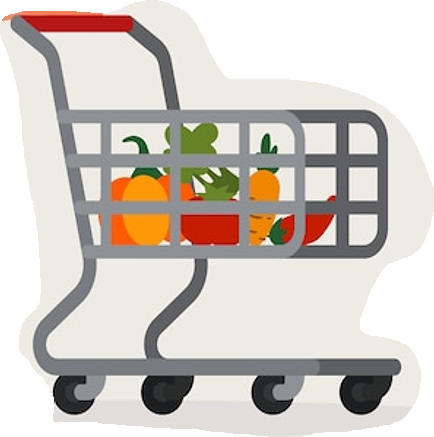 Động năng xe có do người đã thực hiện một công cơ học
F
I. Công
s
Công cơ học (công) là số đo phần năng lượng được truyền từ vật này qua vật khác trong tương tác giữa các vật
I. Công
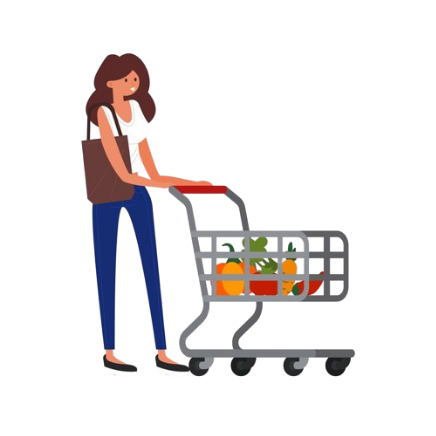 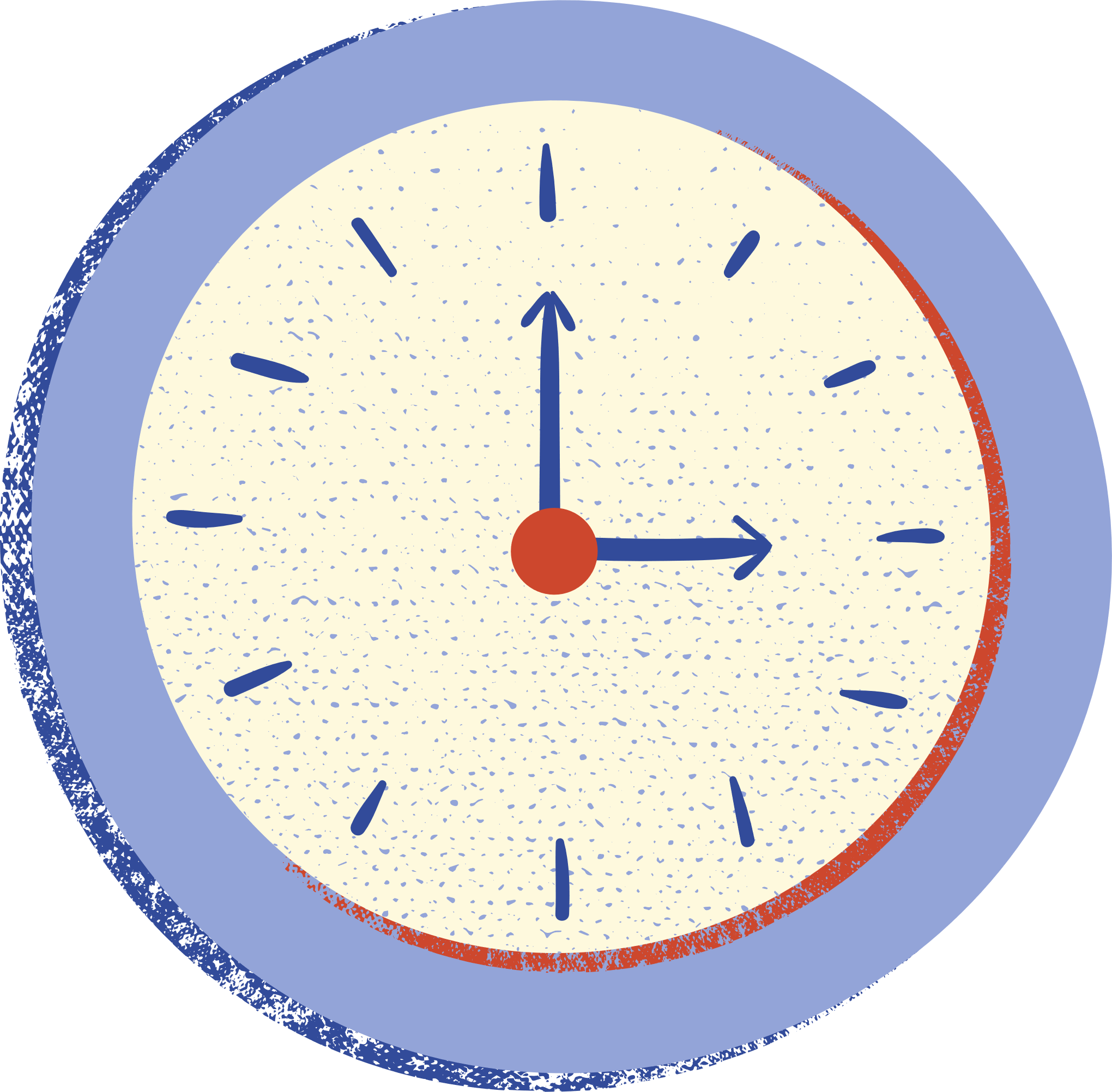 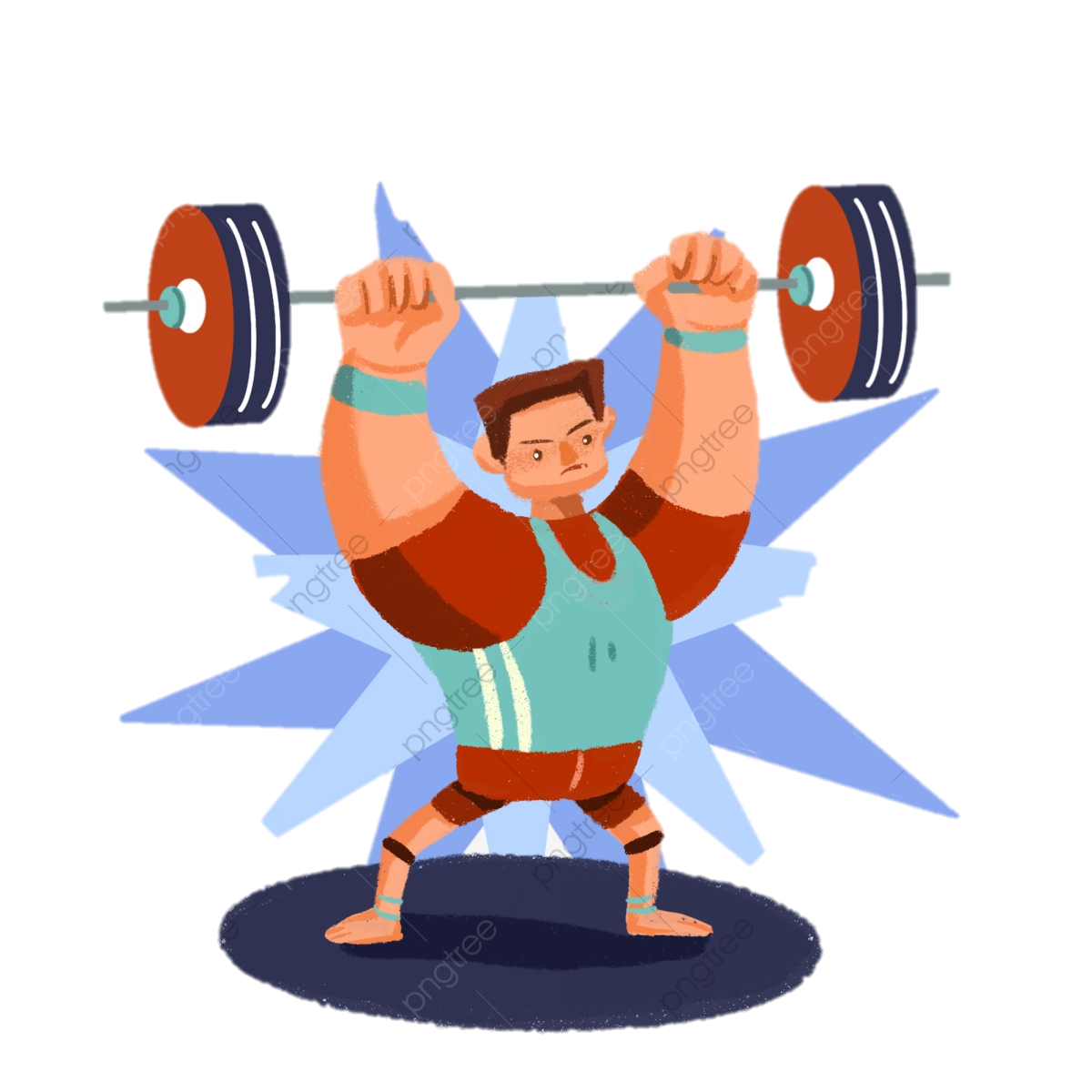 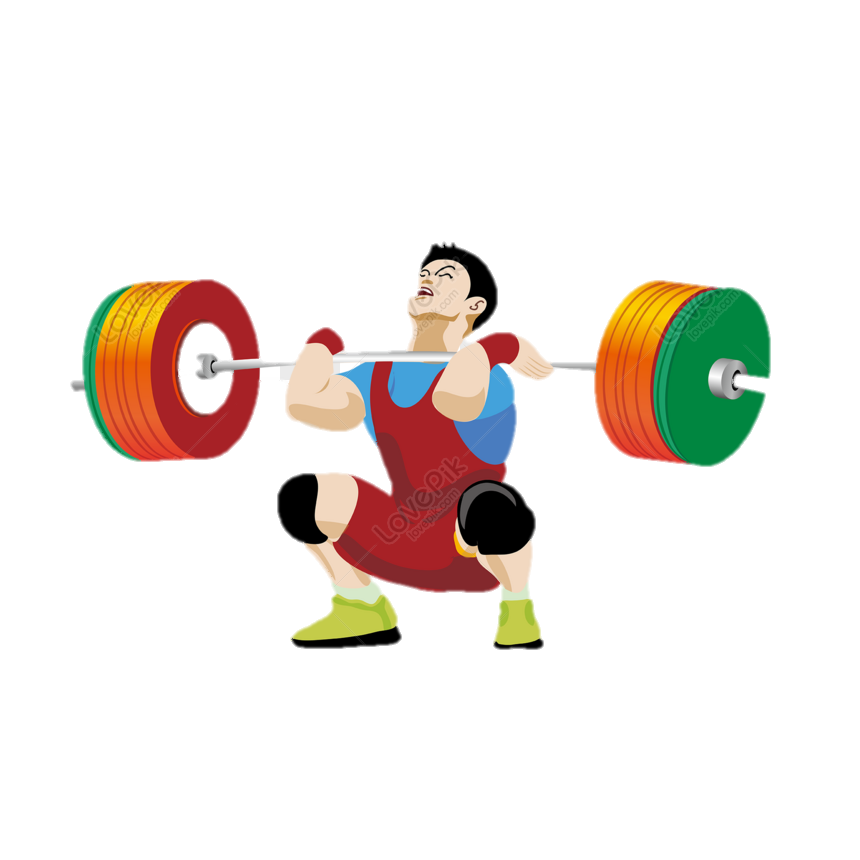 I. Công
Người lực sĩ cử tạ đỡ quả tạ ở tư thế đứng thẳng.
Người lực sĩ cử tạ đang nâng quả tạ từ thấp lên cao.
=> Không có công cơ học
=> Có công cơ học
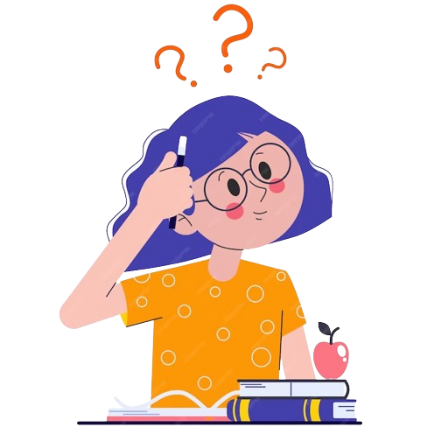 Khi nào có công cơ học?
I. Công
Biểu thức tính công
A : công của lực F.
F : lực tác dụng vào vật.
s  : quãng đường vật dịch chuyển.
trong đó
A = F.s
I. Công
Khi F = 1N và s = 1m → A = 1N.1m = 1Nm.
Đơn vị công là Jun
Kí hiệu là J ( 1J = 1Nm )
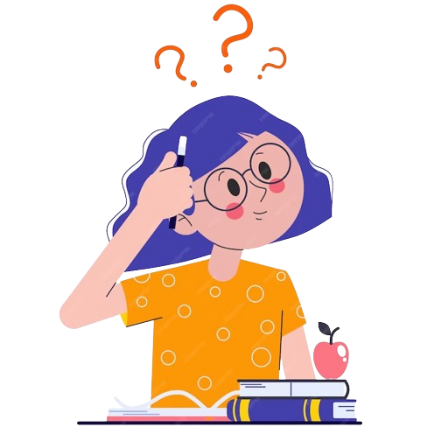 Kể tên các đơn vị công khác mà em biết
I. Công
Một số đơn vị khác của công
Kilôjun: 1 kJ = 103 J
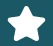 I. Công
Mêgajun: 1 MJ = 106 J
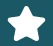 BTU: 1 BTU = 1055 J
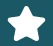 Calo: 1 cal = 4,186 J
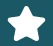 Kilôcalo: 1 kcal = 4186 J
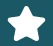 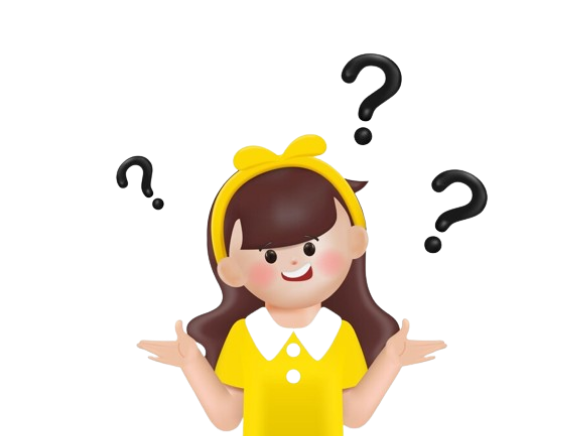 Hãy mô tả quá trình thực hiện công trong các hình sau thông qua việc xác định lực tác dụng lên vật và quãng đường vật dịch chuyển theo hướng của lực.
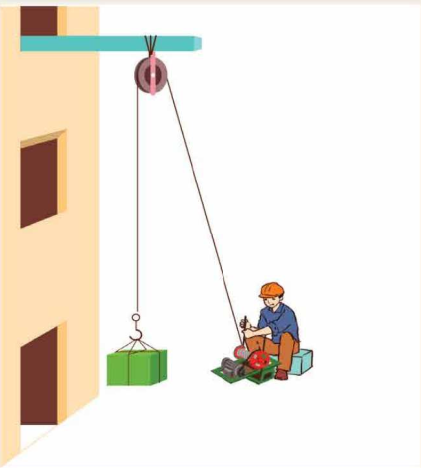 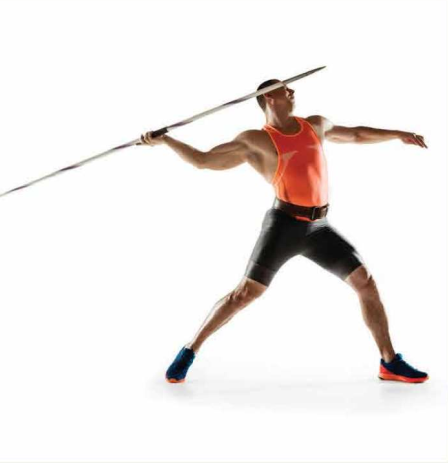 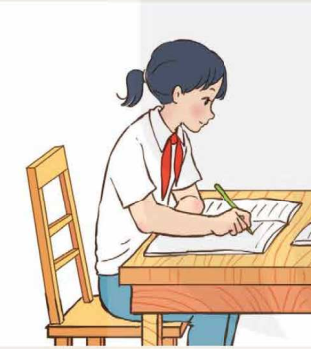 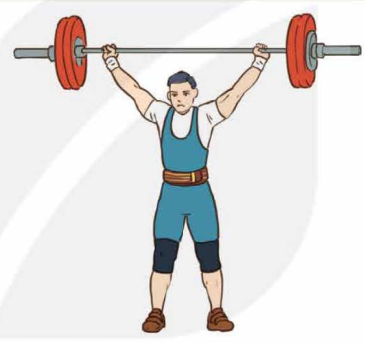 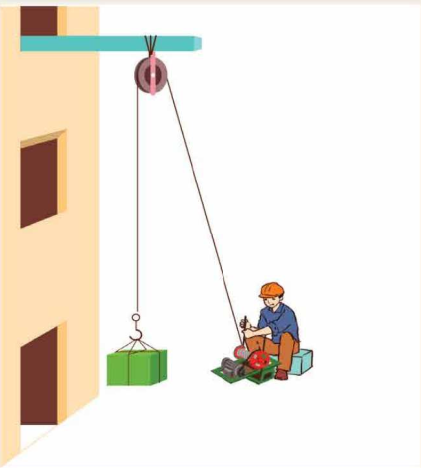 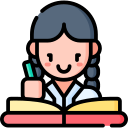 Lực tác dụng: 
lực kéo của người công nhân
Quãng đường dịch chuyển: 
từ dưới đất lên cao
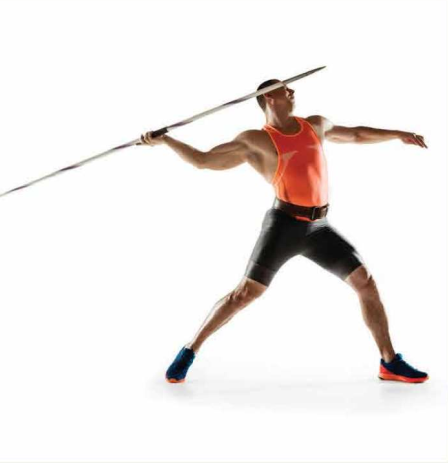 Thực hiện công
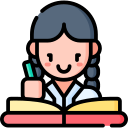 Lực tác dụng: 
lực ném của vận động viên
Quãng đường dịch chuyển: 
Theo hướng ném
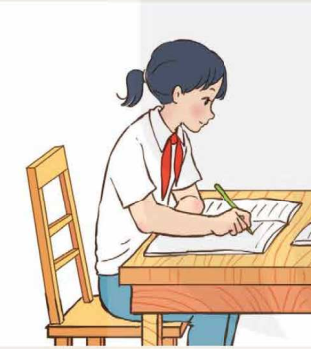 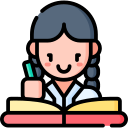 Lực tác dụng: 
Lực hút trái đất
Quãng đường dịch chuyển: 
không
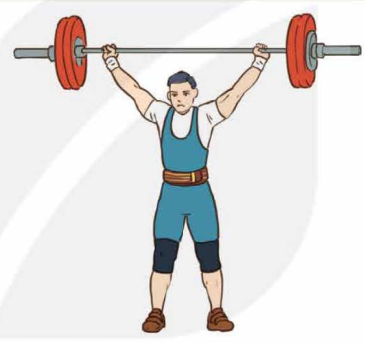 Không thực hiện công
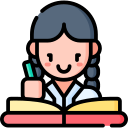 Lực tác dụng: 
lực nâng của vận động viên
Quãng đường dịch chuyển: 
không
Lưu Ý
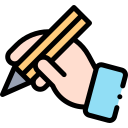 Vật dịch chuyển không theo phương của vật
F
α
A = Fscosα
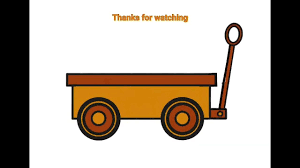 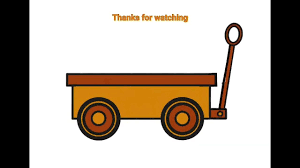 Hướng di chuyển
s
α: góc hợp bởi hướng của lực tác dụng và hướng dịch chuyển của vật
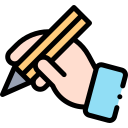 Vật dịch chuyển theo phương vuông góc với phương của lực
A = 0
F
P
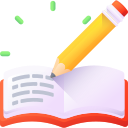 Tóm tắt
F = 700 N 
h = s = 2 m
A = ?
Ví Dụ
Một xe nâng tác dụng một lực hướng lên thẳng đứng, có độ lớn 700 N để nâng thùng hàng từ mặt đất lên độ cao 2 m. Tính công của lực nâng
Giải
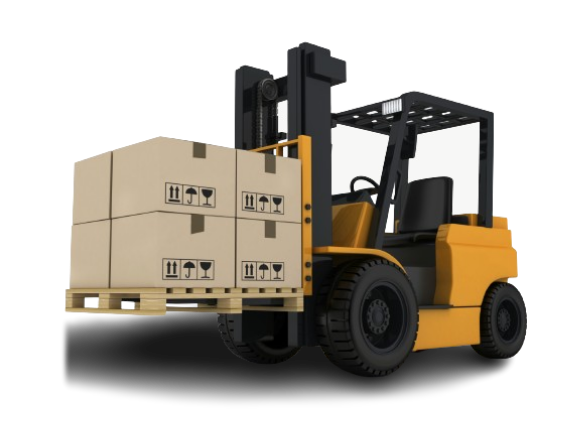 Công của lực nâng:
A = F.s 
    = 700.2
    = 1400 (J)
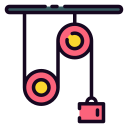 II. Công Suất
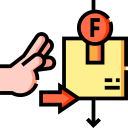 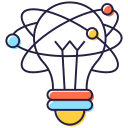 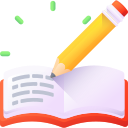 Hai xe nâng hai thùng hàng từ mặt đất (điểm A) tới sàn xe có độ cao 1 m (điểm B).
Xe thứ nhất nâng thùng hàng có trọng lượng 500 N hết thời gian 10 s
Xe thứ hai nâng thùng hàng có trọng lượng 700 N hết thời gian 15 s.
a) Tính công mà mỗi xe đã thực hiện để nâng các thùng hàng.
b) Xe nào thực hiện công nhanh hơn?
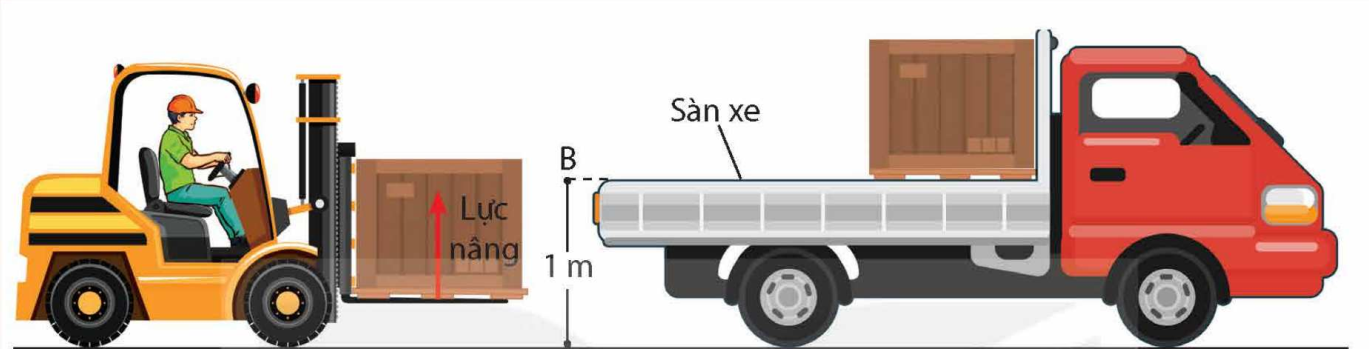 Sàn xe
B
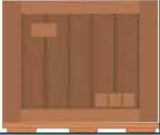 Lực nâng
1 m
A
a.
Công của xe thứ hai:
Công của xe thứ nhất:
A = F.s 
    = 700.1
    = 700 (J)
A = F.s 
    = 500.1
    = 500 (J)
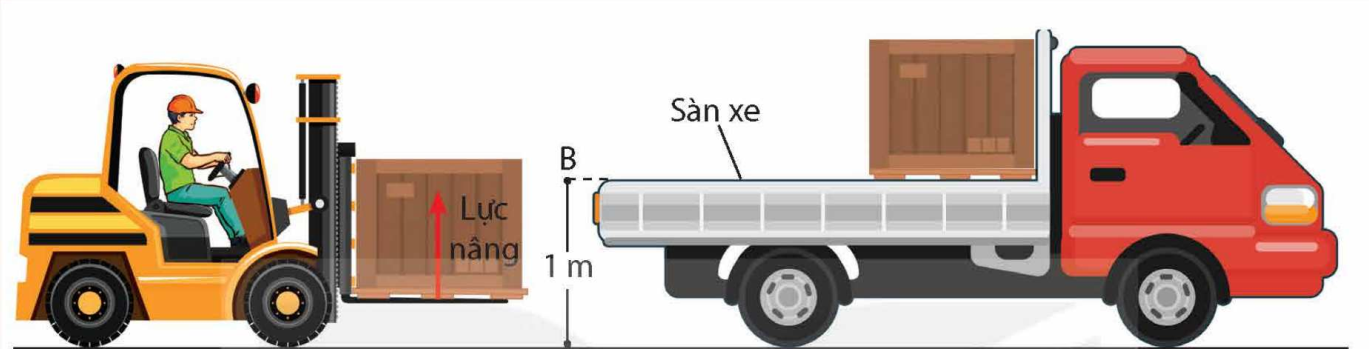 Sàn xe
B
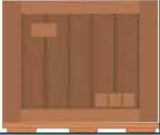 Lực nâng
1 m
A
b.
Xe thứ nhất thực hiện công 700 J trong thời gian 15 s
Xe thứ nhất thực hiện công 500 J trong thời gian 10 s
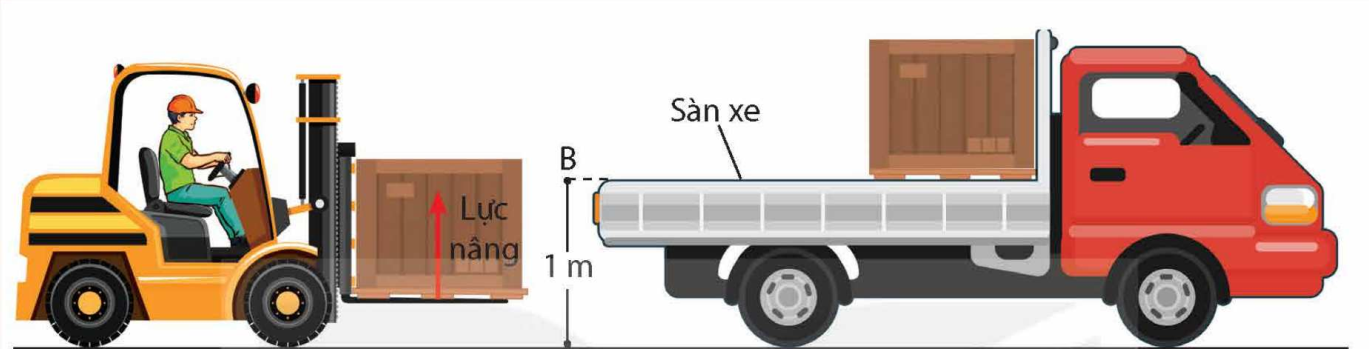 → Xe thứ nhất thực hiện công nhanh hơn
Sàn xe
B
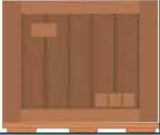 Lực nâng
1 m
A
Tốc độ thực hiện công nhanh hay chậm của người hay thiết bị sinh công được gọi là công suất
Biểu thức tính công suất
II. Công Suất
P  : công suất
A : công thực hiện được (J)
t  : thời gian thực hiện công (s)
trong đó
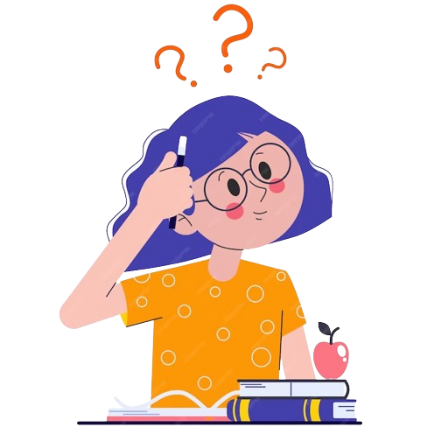 Kể tên các đơn vị công khác mà em biết
I. Công
Một số đơn vị khác của công suất
Kilôoát: 1 kW = 103 W
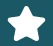 II. Công Suất
Mêgaoát: 1 MW = 106 W
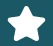 Gigaoát: 1 GW = 109 W
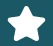 Mã lực: 1 HP = 746 W
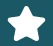 BTU/h: 1 BTU/h = 0,293 W
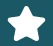 Một Số Giá Trị Công Suất
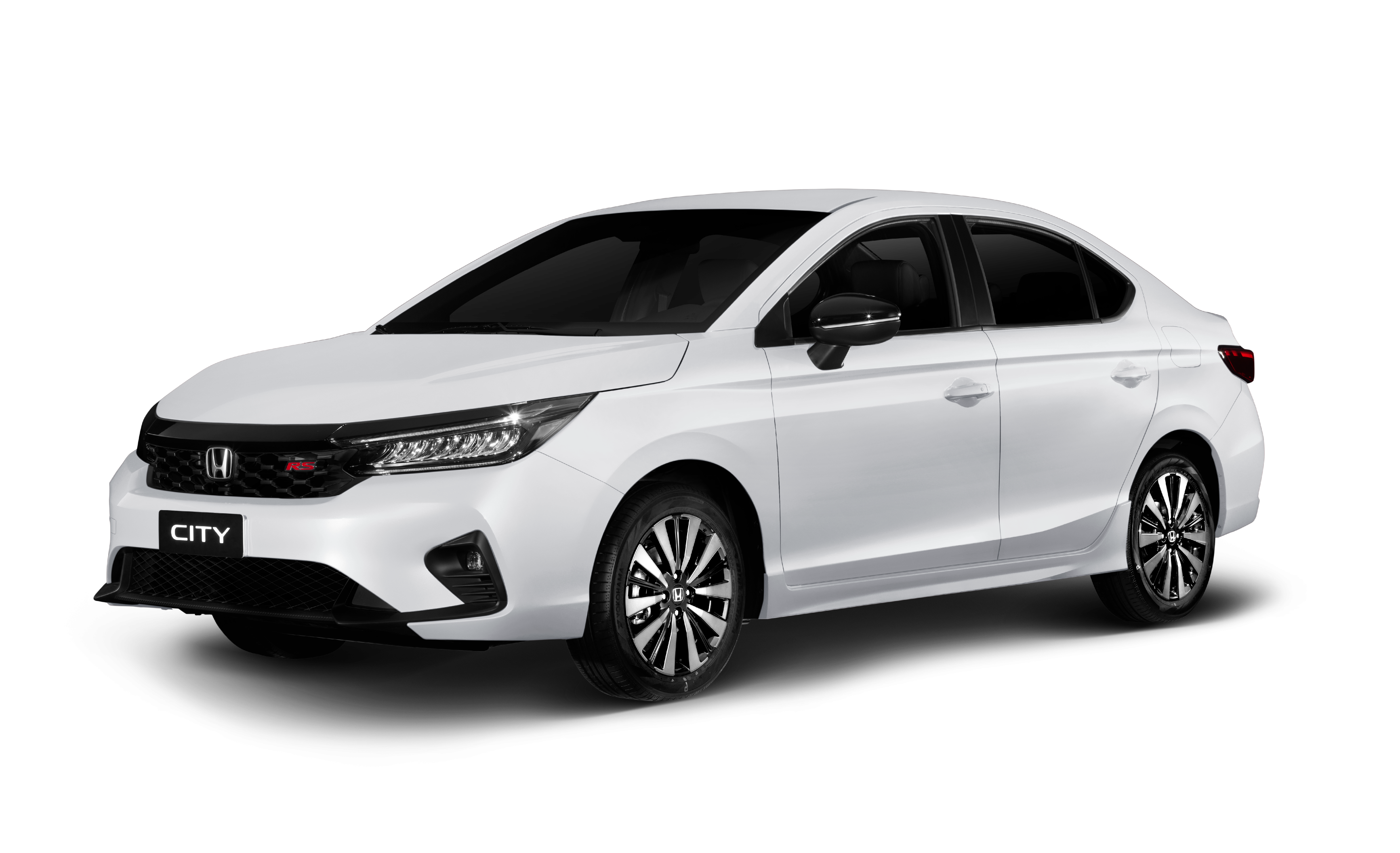 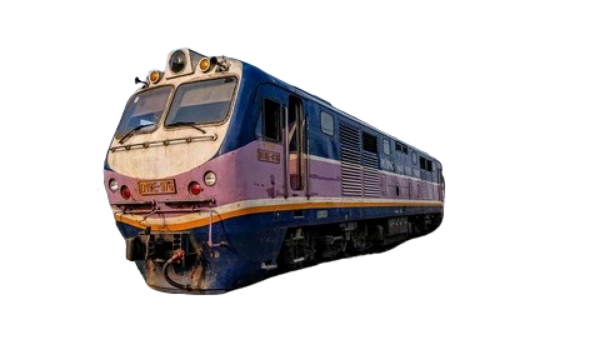 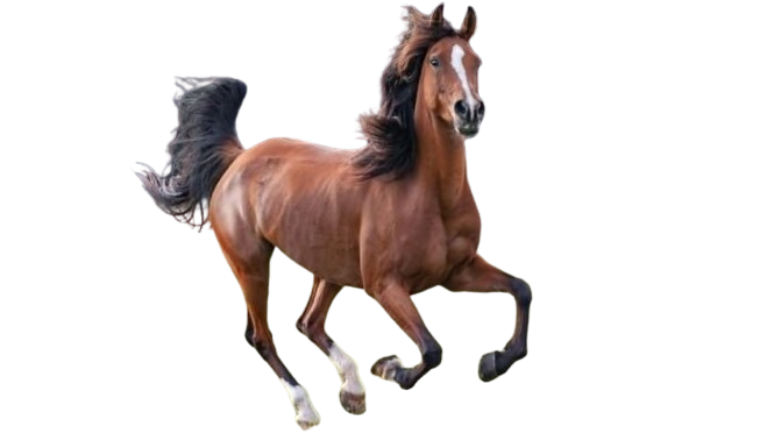 106 – 3.106 W
Khoảng 700 W
2.104 – 3.105 W
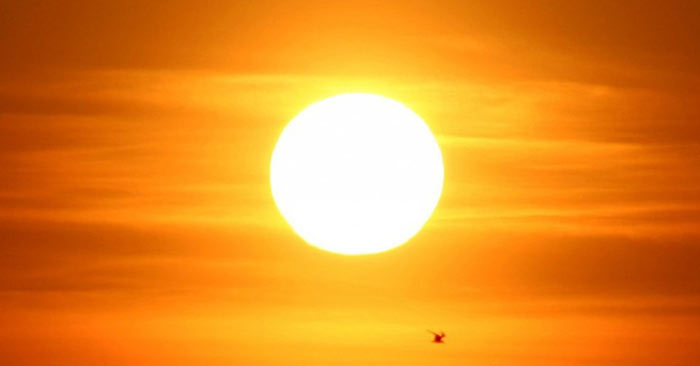 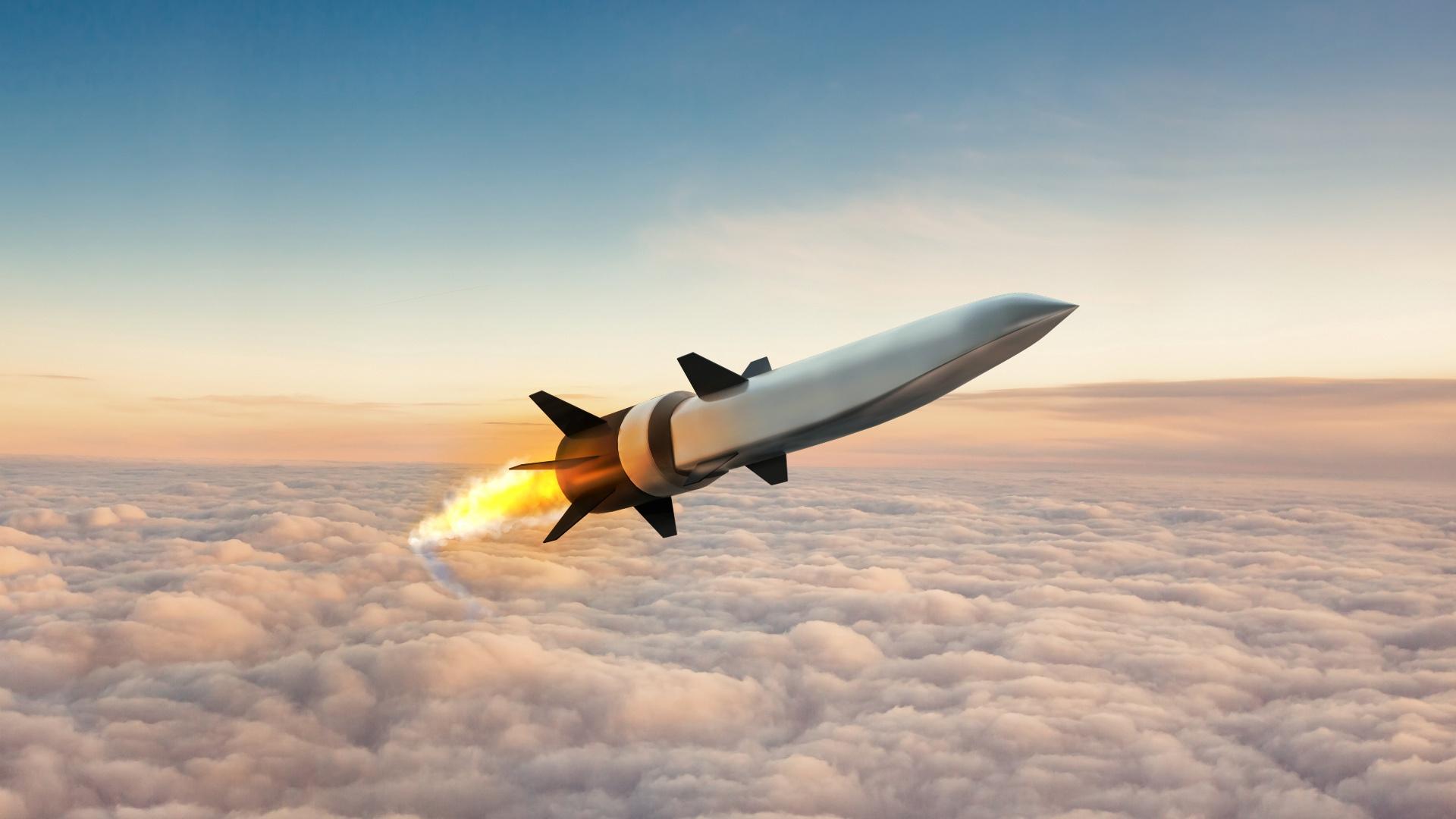 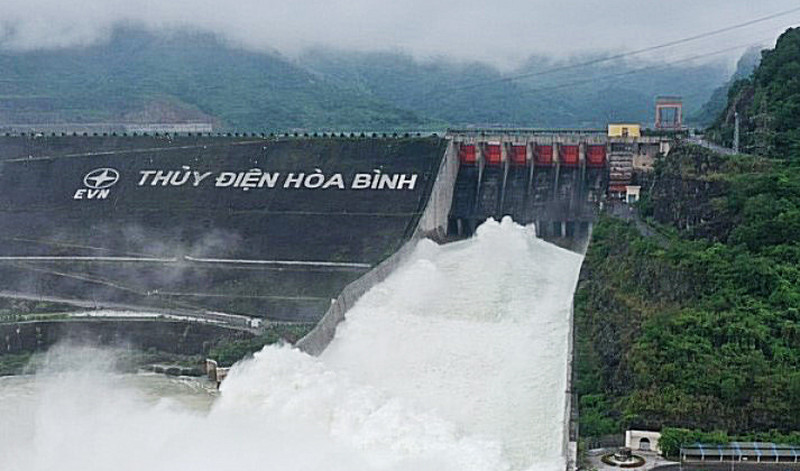 Khoảng 37.1025 W
Khoảng 2.107 W
Khoảng 5.109 W
A : công của lực (J)
F : lực tác dụng vào vật (N)
s  : quãng đường vật dịch chuyển (m)
A = F.s
P  : công suất (W)
A : công thực hiện được (J)
t  : thời gian thực hiện công (s)
CỦNG CỐ
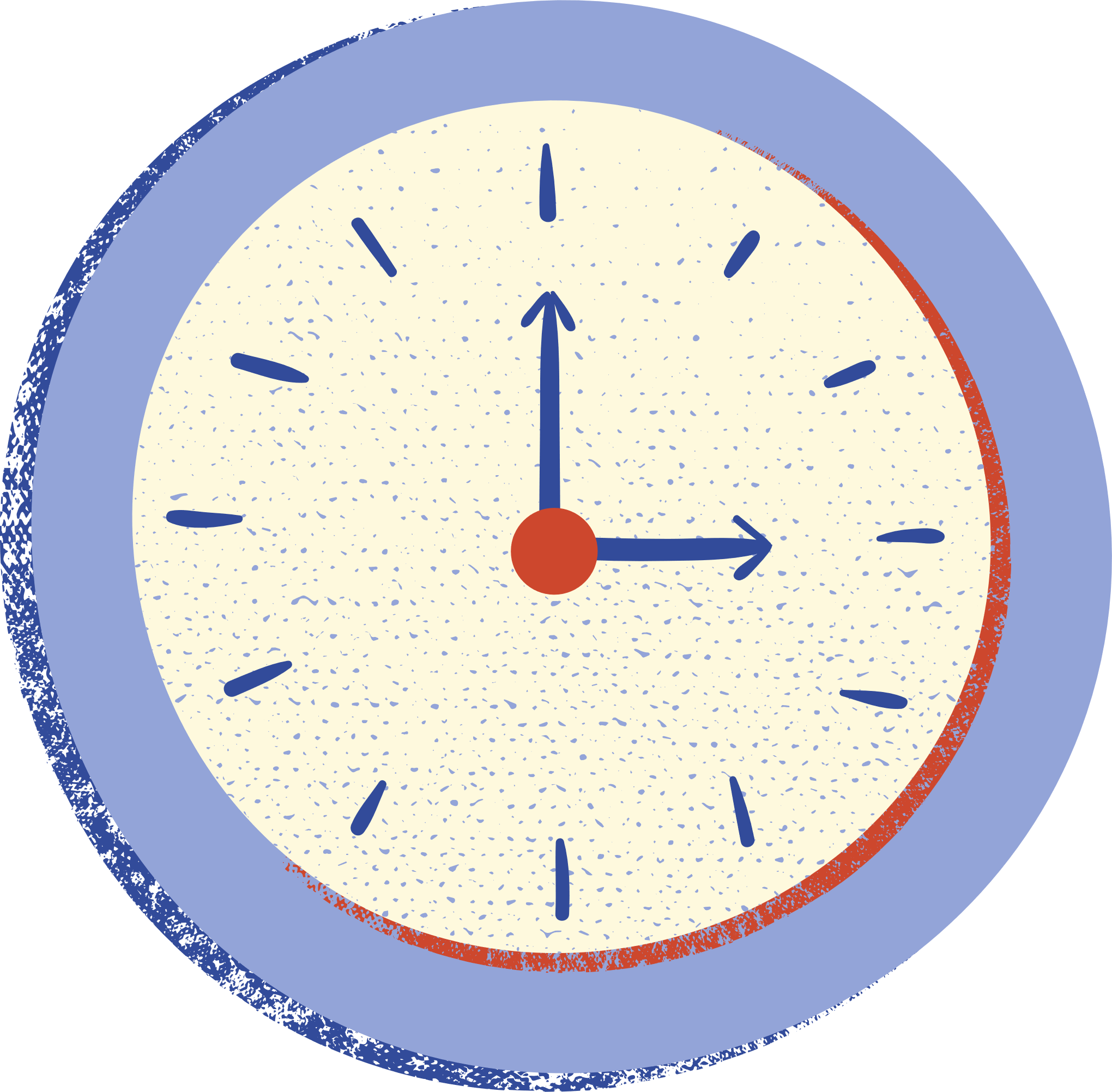 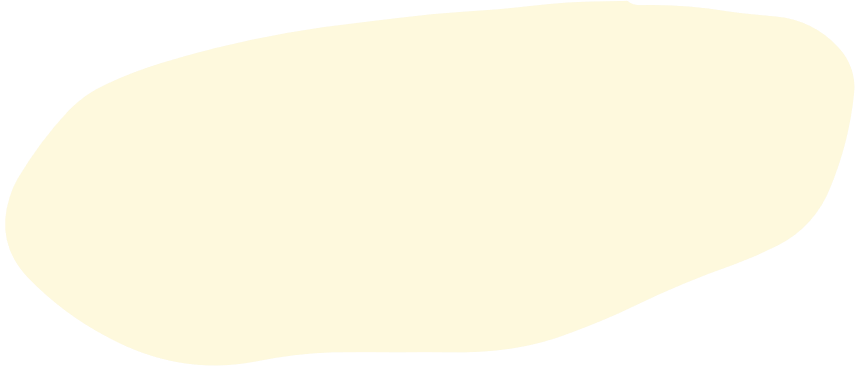 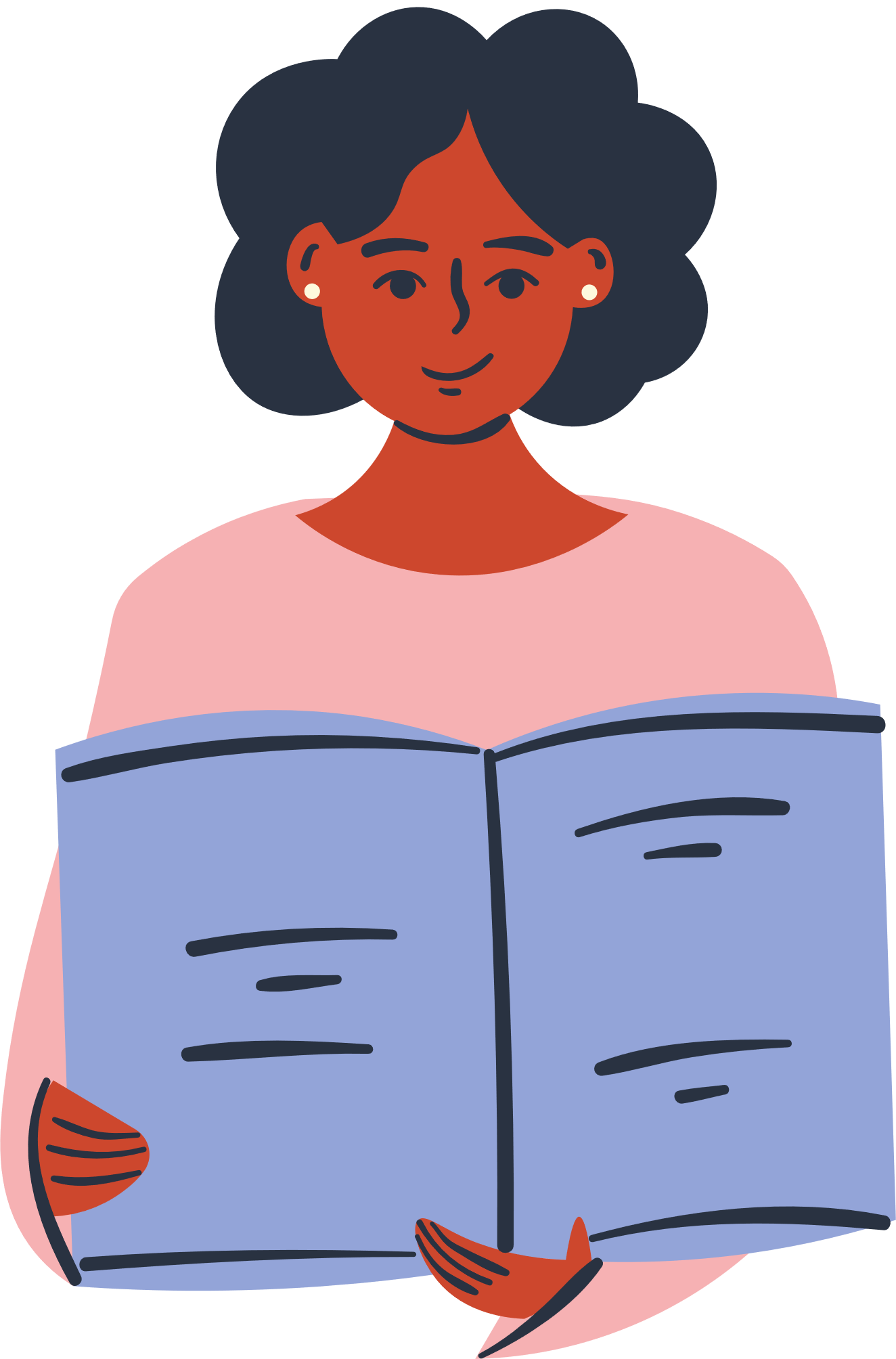 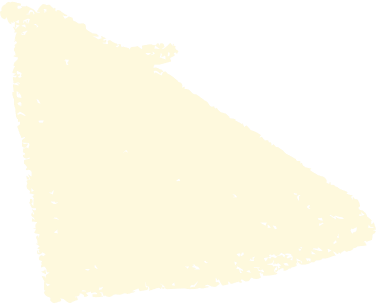 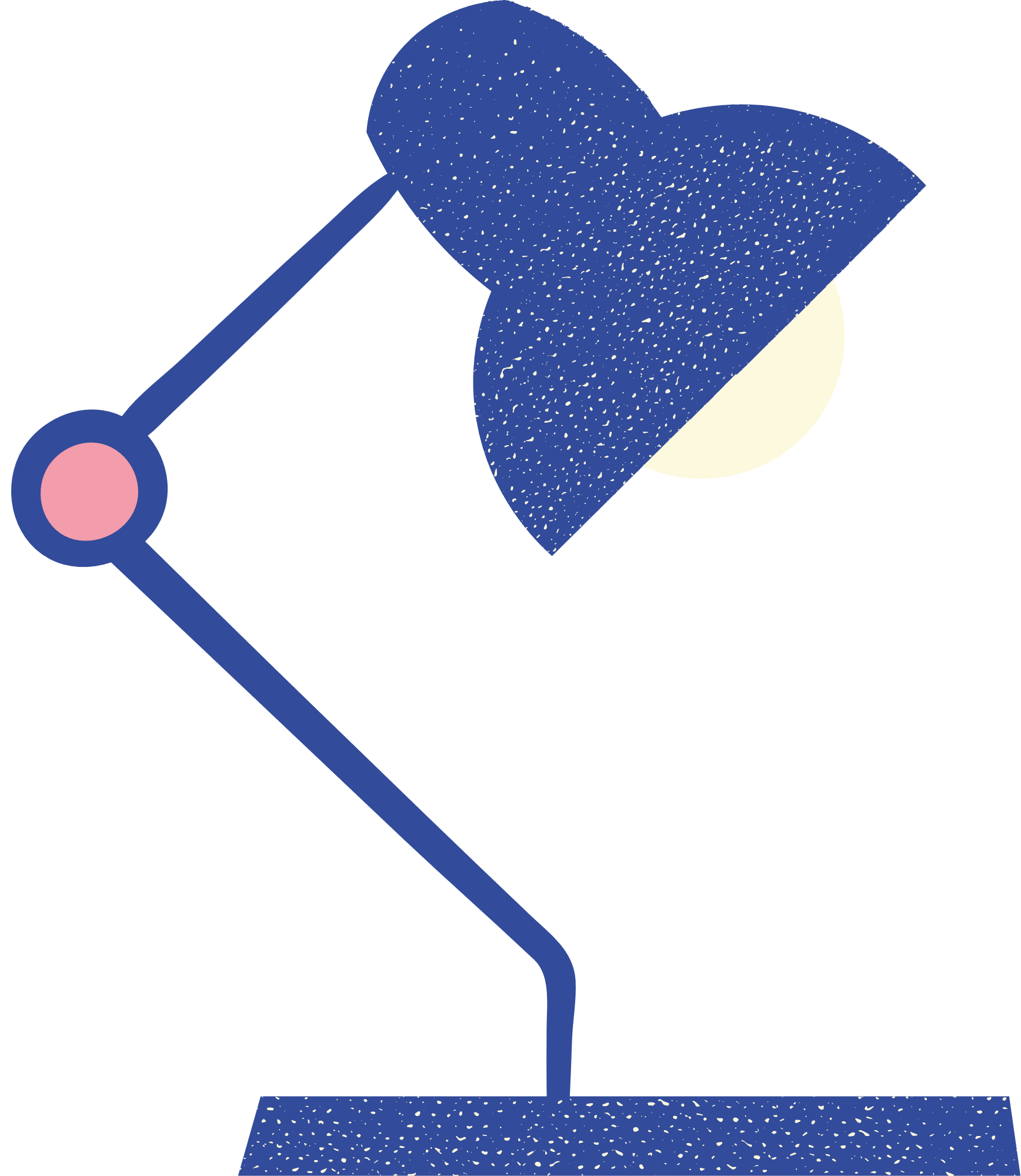 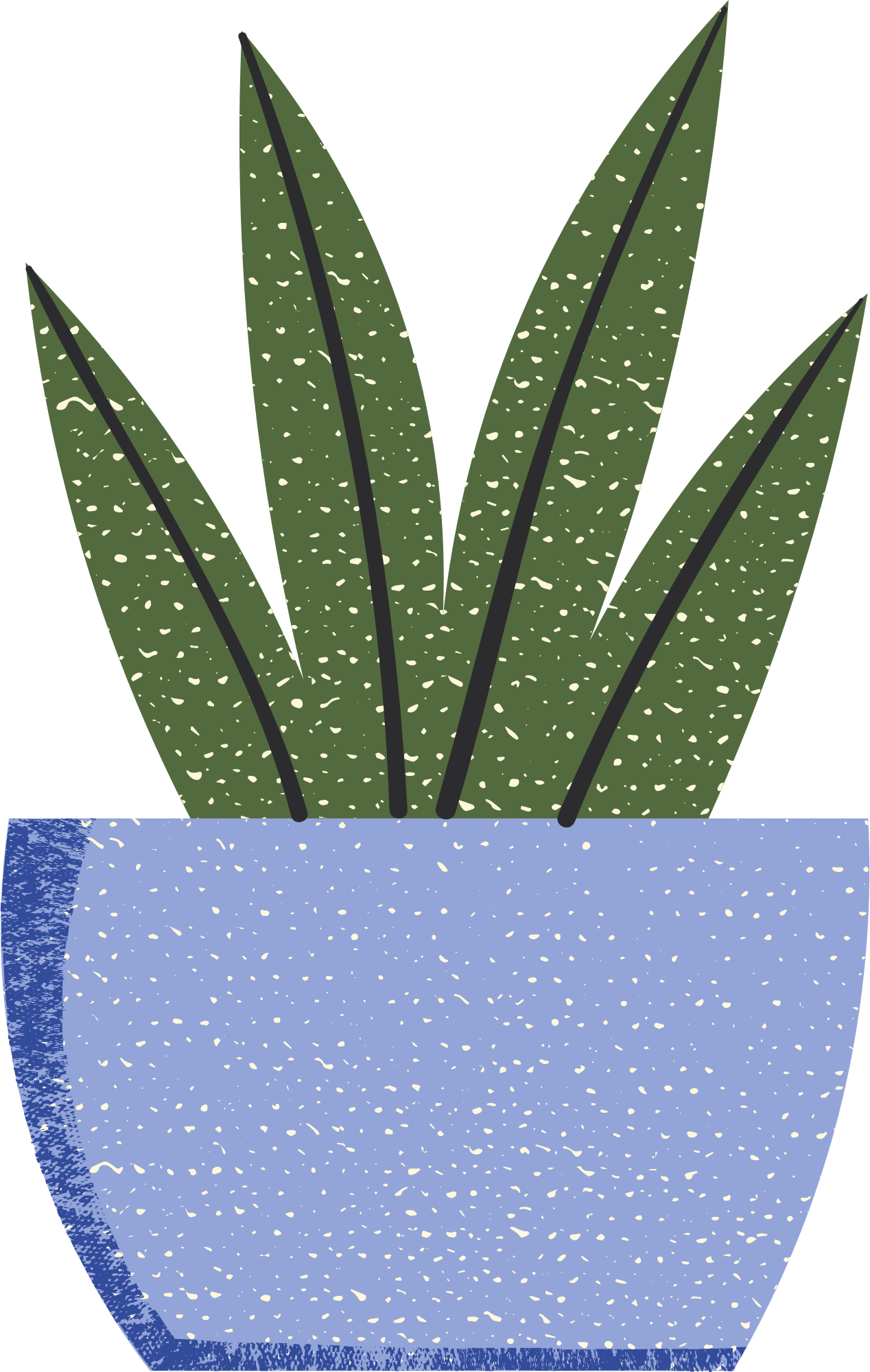 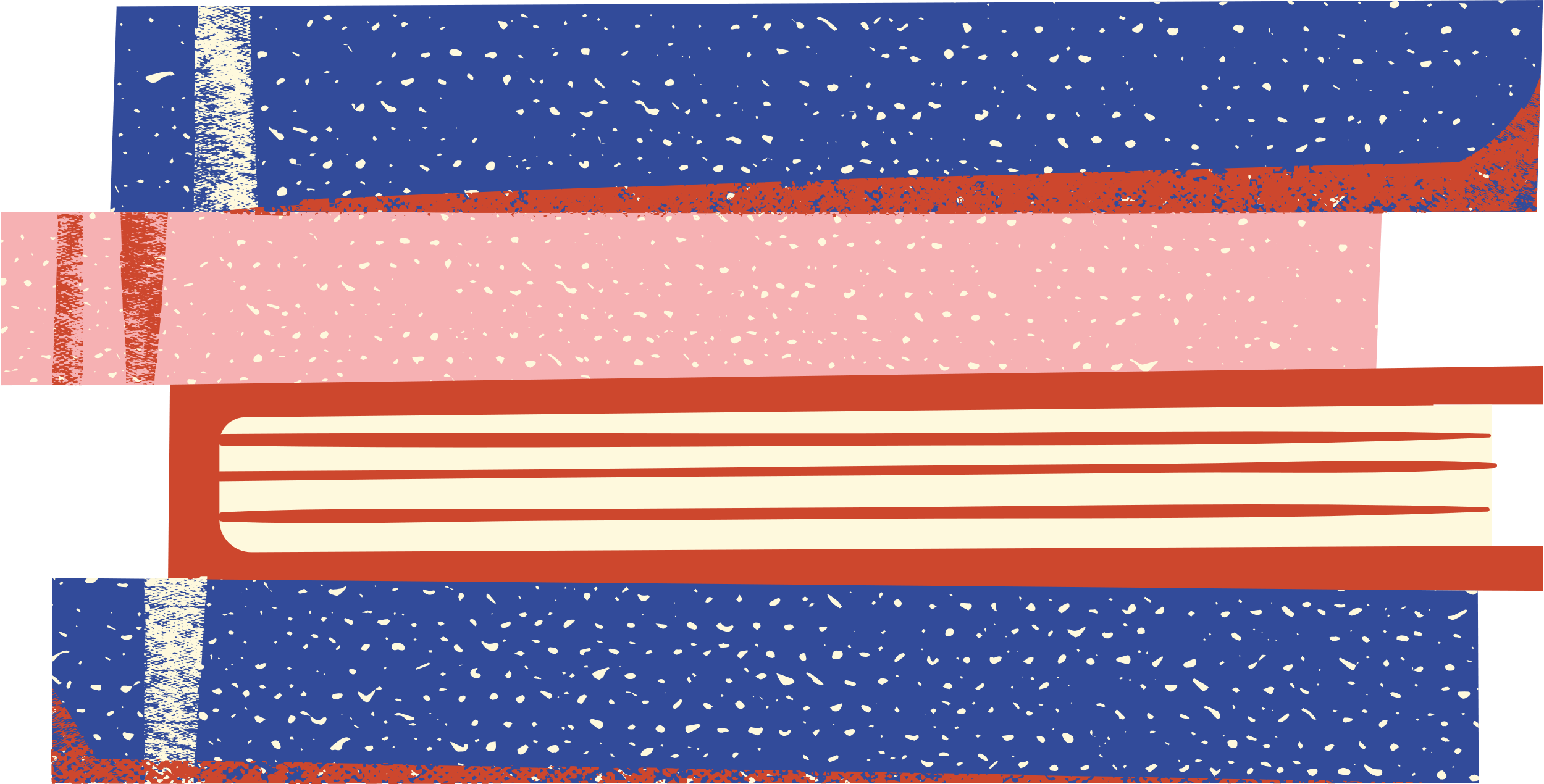 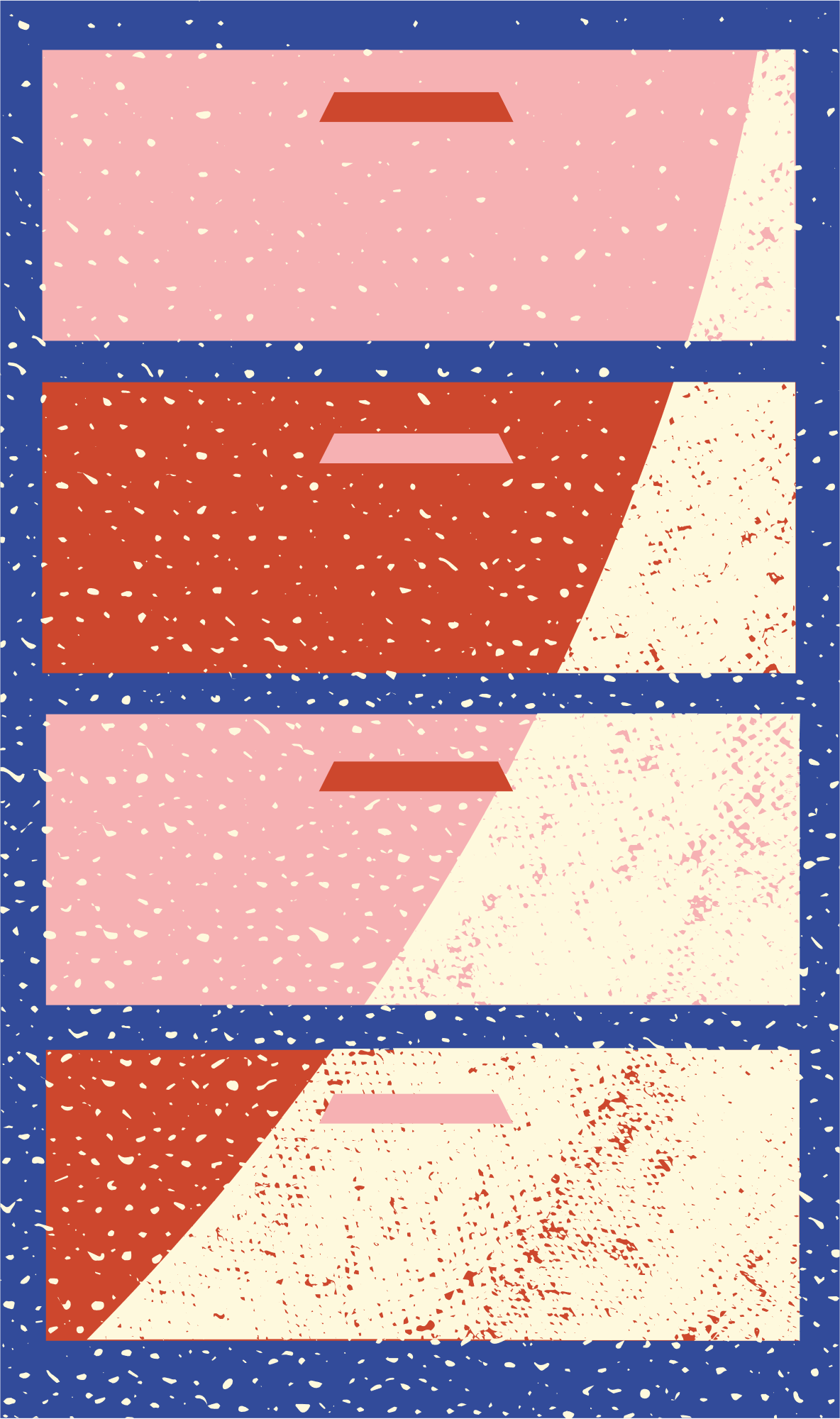 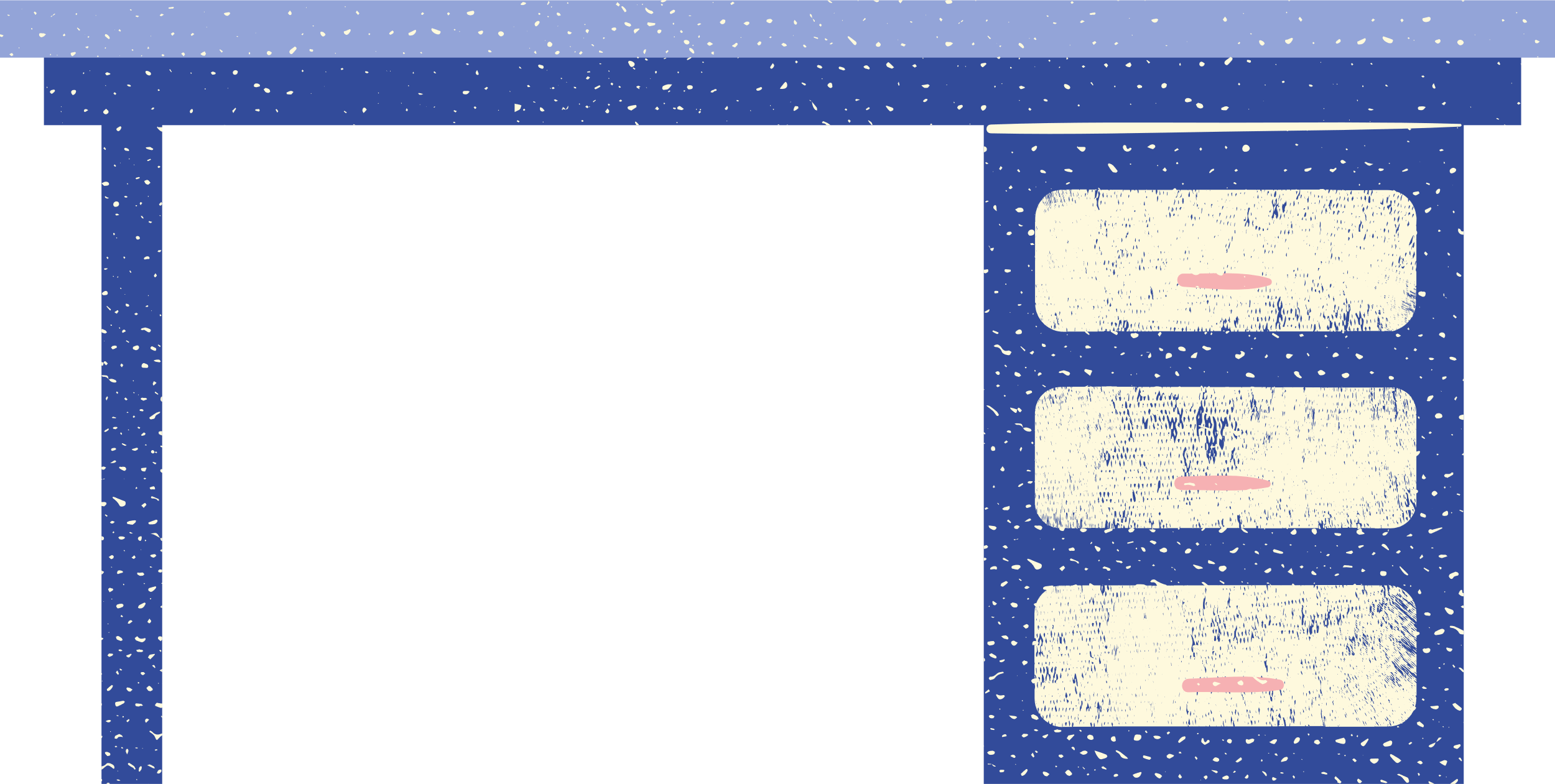 Câu 1: Trường hợp nào sau đây có công cơ học?
A. Khi có lực tác dụng vào vật.
B. Khi có lực tác dụng vào vật và vật chuyển động theo phương vuông góc với phương của lực
C. Khi có lực tác dụng vào vật và vật chuyển động theo phương không vuông góc với phương của lực
D. Khi có lực tác dụng vào vật nhưng vật vẫn đứng yên
Câu 2: Biểu thức tính công suất là gì?
A. P = A.t
B. P = A/t
C. P = t/A
D. P = At
Câu 3: Trong những trường hợp dưới đây, trường hợp nào không có công cơ học?
A. Một người đang kéo một vật chuyển động.
B. Một lực sĩ đang nâng quả tạ từ thấp lên cao
C. Máy xúc đất đang làm việc
D. Hòn bi đang chuyển động thẳng đều trên mặt sàn nằm ngang coi như tuyệt đối nhẵn
Câu 4: Đơn vị của công suất là?
A. Oát (W)
B. Kilôoát (kW)
C. Jun trên giây (J/s)
D. Cả ba đơn vị trên
Câu 5:  Công thức tính công cơ học khi lực F làm vật dịch chuyển một quãng đường s theo hướng của lực là:
A. A = F/s
B. A = F.s
C. A = s/F
D. A = F –s
Câu 6: Hai bạn Nam và Hùng kéo nước từ giếng lên. Nam kéo gàu nước nặng gấp đôi, thời gian kéo gàu nước lên của Hùng chỉ bằng một nửa thời gian của Nam. So sánh công suất trung bình của Nam và Hùng.
A. Công suất của Nam lớn hơn vì gàu nước của Nam nặng gấp đôi.
B. Công suất của Hùng lớn hơn vì thời gian kéo của Hùng chỉ bằng một nửa thời gian kéo của Nam.
C. Công suất của Nam và Hùng là như nhau.
D. Không đủ căn cứ để so sánh.
Câu 7: Người ta dùng một cần cẩu để nâng một thùng hàng có khối lượng 2500 kg lên độ cao 12 m. Tính công thực hiện được trong trường hợp này.
A. 250 KJ
B. 2,08 kJ
C. 300 kJ
D. 300 J
Câu 8: Con ngựa kéo xe chuyển động đều với vận tốc 9 km/h. Lực kéo là 200 N. Công suất của ngựa có thể nhận giá trị nào sau đây?
A. 1500 W
B. 500 W
C. 1000 W
D. 250 W
Câu 8: Con ngựa kéo xe chuyển động đều với vận tốc 9 km/h. Lực kéo là 200 N. Công suất của ngựa có thể nhận giá trị nào sau đây?
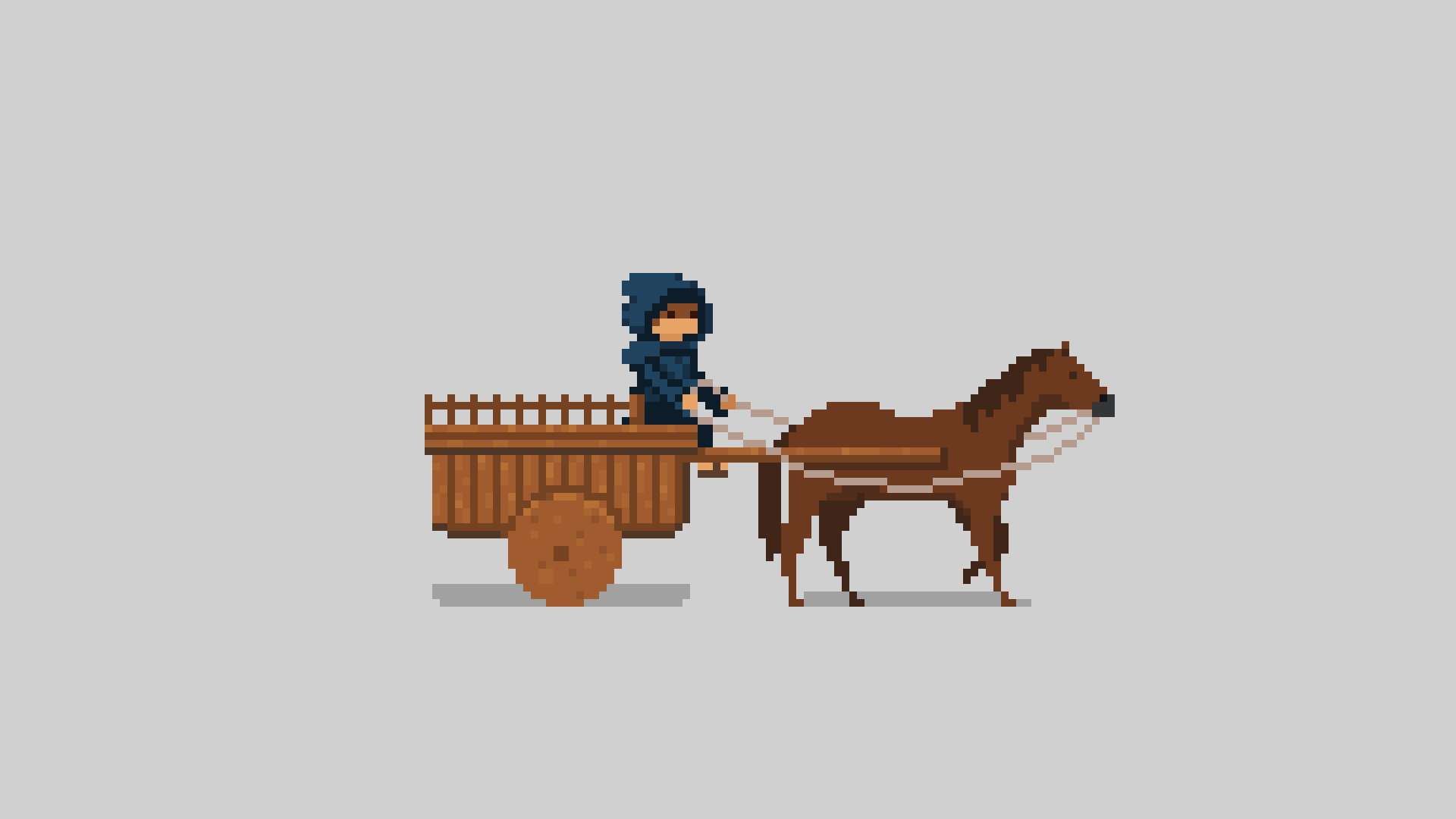 Lời giải
Mà A = F.s với s = v.t
b) Ta có:
Đổi v = 9 km/h = 2.5 m/s
Câu 9: Công suất của một người đi bộ là bao nhiêu nếu trong 1 giờ 30 phút người đó bước đi 750 bước, mỗi bước cần 1 công 45 J?
Hướng dẫn giải:
- Thời gian người đó đi bộ: t = (60 + 30).60 = 5400 s
- Tổng công mà người đó thực hiện trong khoảng thời gian trên là:
A = 750.45 = 33750 J
- Công suất của người đi bộ đó là:
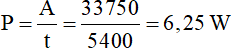 Câu 10. Một người kéo đều một vật từ giếng sâu 8 m trong 30 giây. Người ấy phải dùng một lực F = 180 N. Công và công suất của người kéo là bao nhiêu?
Hướng dẫn giải:
Công mà người đó thực hiện là: A = F.s = 180.8 = 1440 J
Công suất của người kéo là:
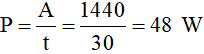 CHÚC CÁC EM HỌC TỐT